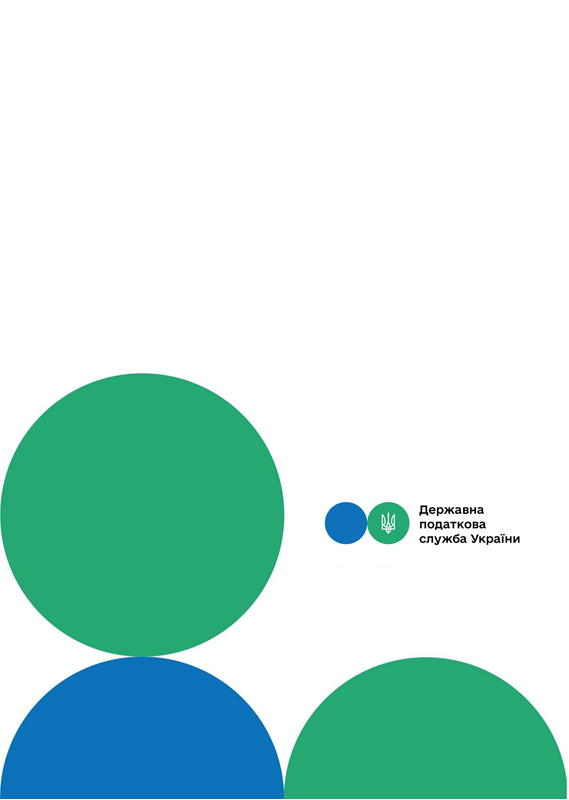 Головне управління ДПС у м. Києві
Друзі, підписуйтеся на офіційні сторінки Державної податкової служби України у соціальних мережах, де ви зможете переглянути новини, актуальні роз'яснення податкових новацій, а також інфографіки, коментарі керівництва, фахівців служби! Буде корисно та цікаво!
Спілкуйтеся з податковою службою дистанційно за допомогою сервісу  «InfoTAX»:
Як у декларації про майновий стан і доходи вказуються інші доходи фізичної особи, зокрема, отримані у вигляді процентів нарахованих на поточний (депозитний) рахунок у банківській установі, дивідендів?
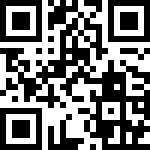 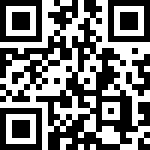 канал ДПС «Telegram»
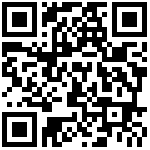 сторінка на «Youtube» каналі ДПС
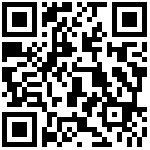 сторінка ДПС на «Facеbook»
Офіційний веб-портал  Державної податкової  служби України: tax.gov.ua
Інформаційно-довідковий департамент ДПС: 0-800-501-007
Лютий  2023
3
тРАВ
Головне управління ДПС у м. Києві інформує, що відповідно до пп. 15 п. 2 розд. IІІ Інструкції щодо заповнення податкової декларації про майновий стан і доходи, затвердженої наказом Міністерства фінансів України від 02 жовтня 2015 року № 859 (у редакції наказу Міністерства фінансів України від 17 травня 2022 року № 143), у рядку 10.13 розд. ІІ «Доходи, які включаються до загального річного оподатковуваного доходу» декларації про майновий стан і доходи вказується загальна сума інших оподатковуваних доходів, не зазначених у попередніх рядках декларації, у тому числі дохід, отриманий платником податку як додаткове благо згідно з пп. 164.2.17 п. 164.2 ст. 164 Податкового кодексу України (крім випадків, передбачених ст. 165 ПКУ).
	У графах 3 – 7 рядка 10.13 декларації вказуються значення сум річного оподатковуваного доходу, не зазначені у попередніх рядках декларації, а також суми податку на доходи фізичних осіб та військового збору, утриманих (сплачених) податковим агентом, та суми ПДФО та військового збору, що підлягають сплаті до бюджету самостійно платником податку за результатами звітного (податкового) року.
Згідно з пп. 16 п. 2 розд. IІІ Інструкції у графах 3 – 7 рядка 10.13.1 декларації вказуються значення суми доходу, отриманого у вигляді додаткового блага відповідно до абзаців другого та третього пп. «д» пп. 164.2.17 п. 164.2 ст. 164 ПКУ за кредитом, отриманим на придбання житла (іпотечний кредит), а також суми ПДФО та військового збору, утриманих (сплачених) податковим агентом, та суми ПДФО та військового збору, що підлягають сплаті до бюджету самостійно платником податку за результатами звітного (податкового) року.
	Для розстрочення такої суми ПДФО платник податку разом із декларацією подає до контролюючого органу заяву в довільній формі, що містить фактичні дані про суму прощеного (анульованого) кредитором боргу (кредиту та/або відсотків), підтверджену відповідними документами кредитора, та коротке пояснення обставин, що призвели до виникнення потреби здійснення розстрочення задекларованої суми податкового зобов’язання.
1
2